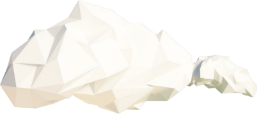 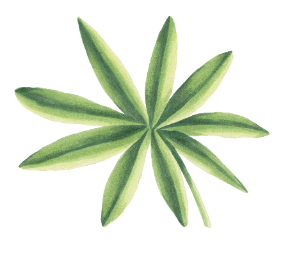 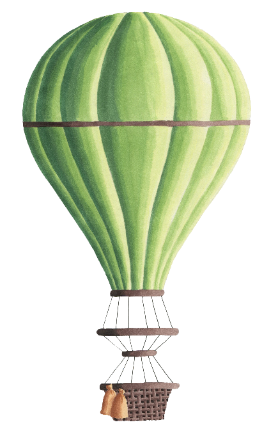 Chào mừng thầy cô và các em đến với tiết học Tự nhiên xã hội
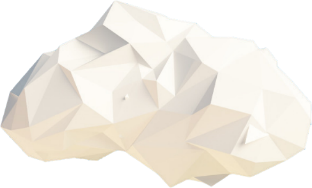 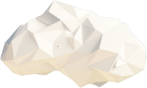 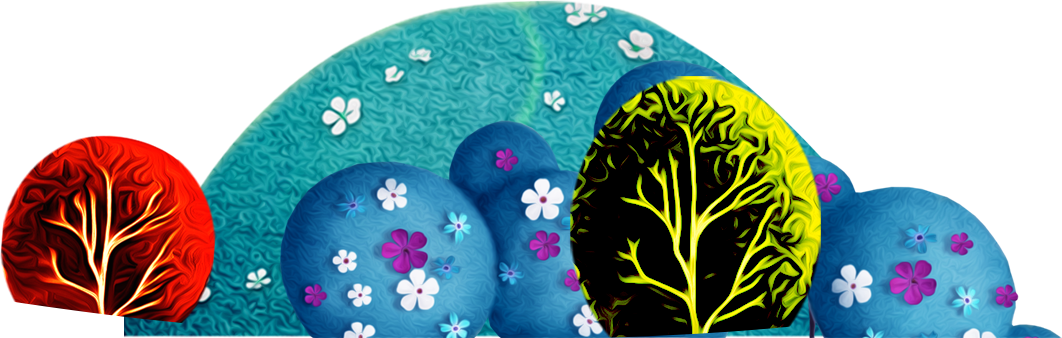 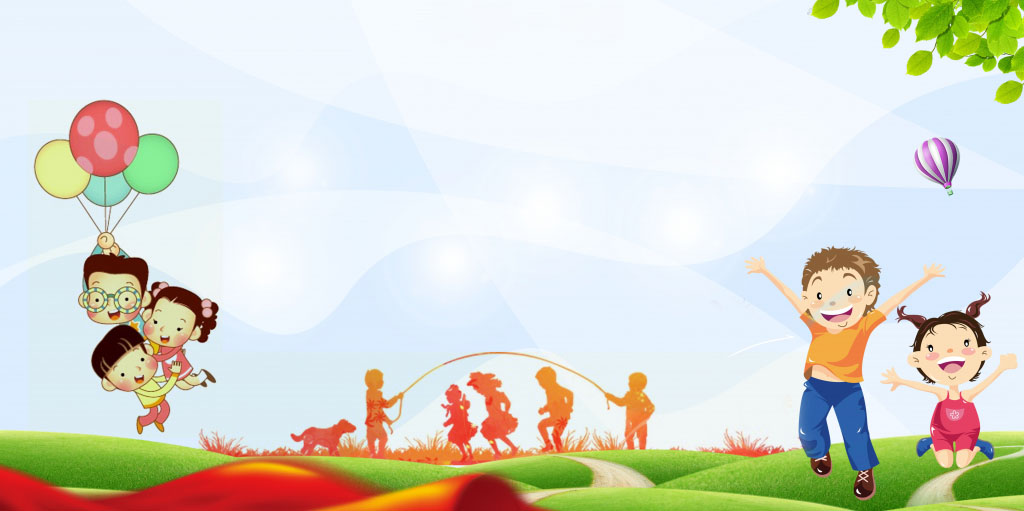 KHỞI ĐỘNG
[Speaker Notes: Trước khi vào ND tiết học, cô mời các con cùng khởi động với bài hát: Em qua ngã tư đường phố]
Bài hát Em đi qua ngã tư đường phố	              -               Con hãy vận động và hát theo bài hát nhé!
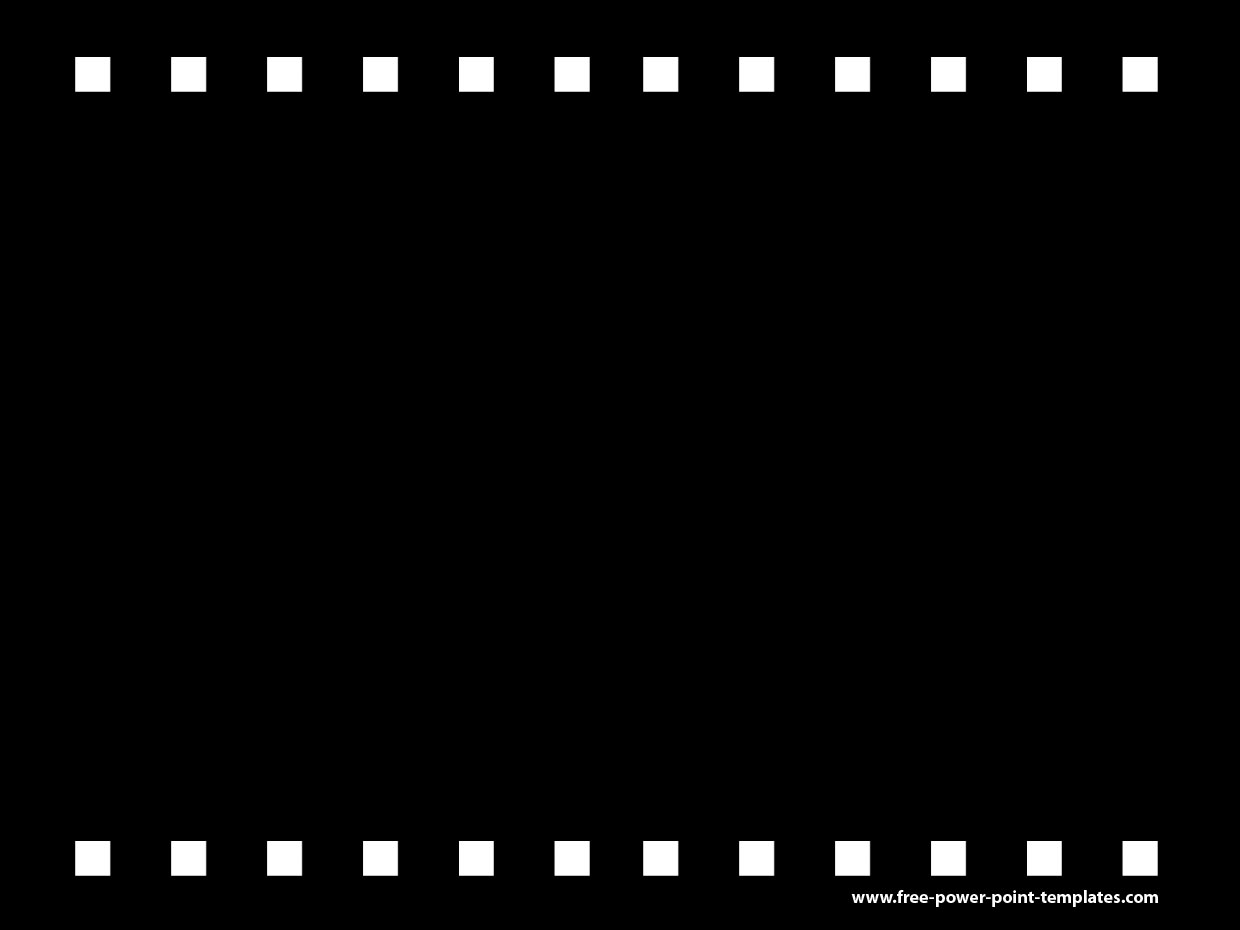 Thứ Năm ngày 05 tháng 12 năm 2024
Tự nhiên xã hội
Bài 9: An toàn khi đi trên phương tiện giao thông ( Tiết 3)
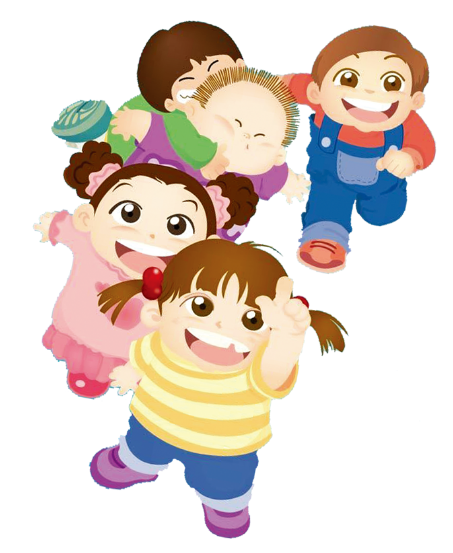 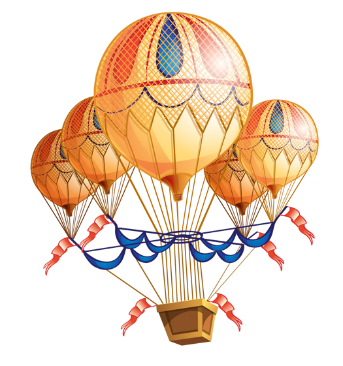 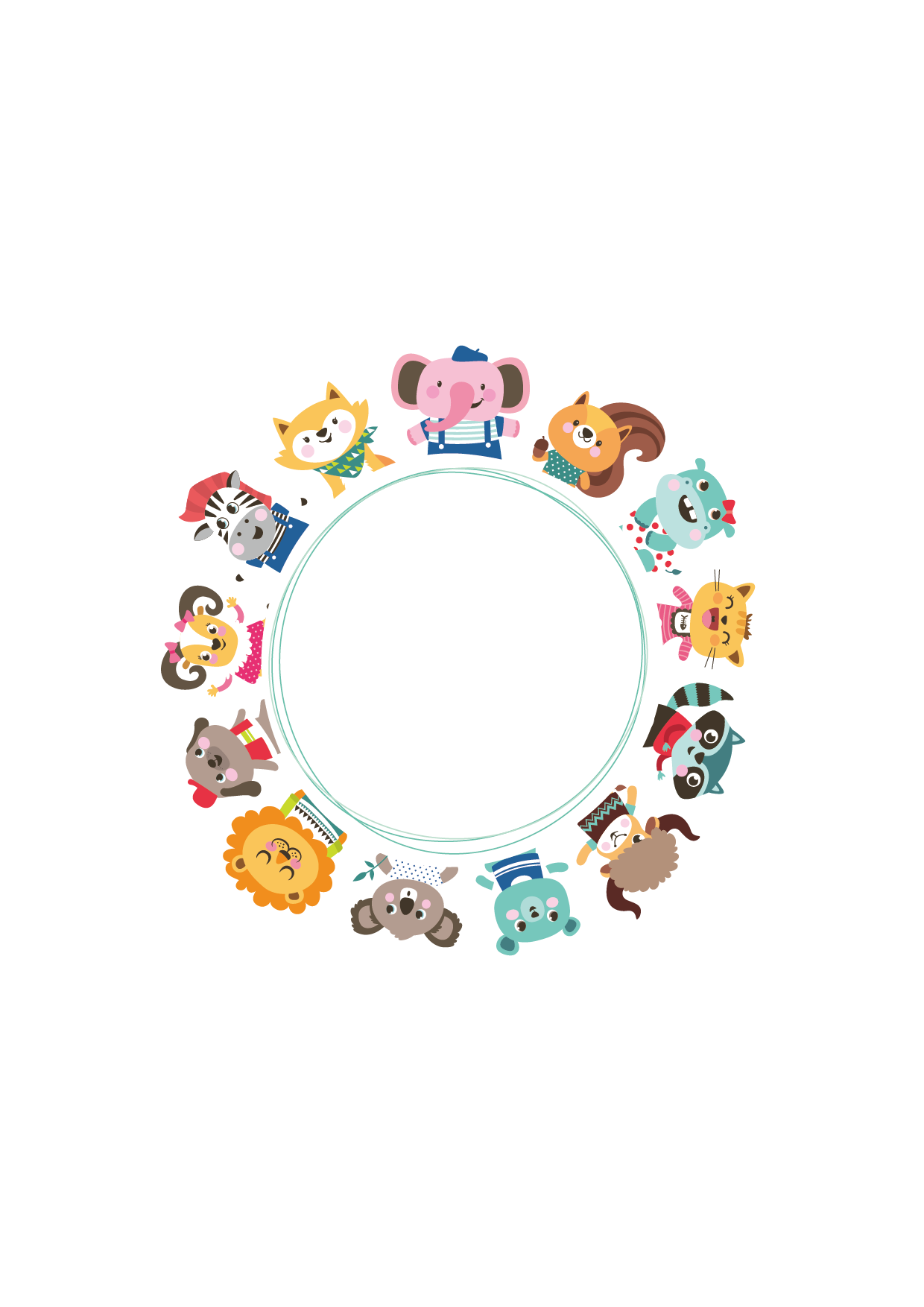 Tiết 3
Luyện tập và vận dụng
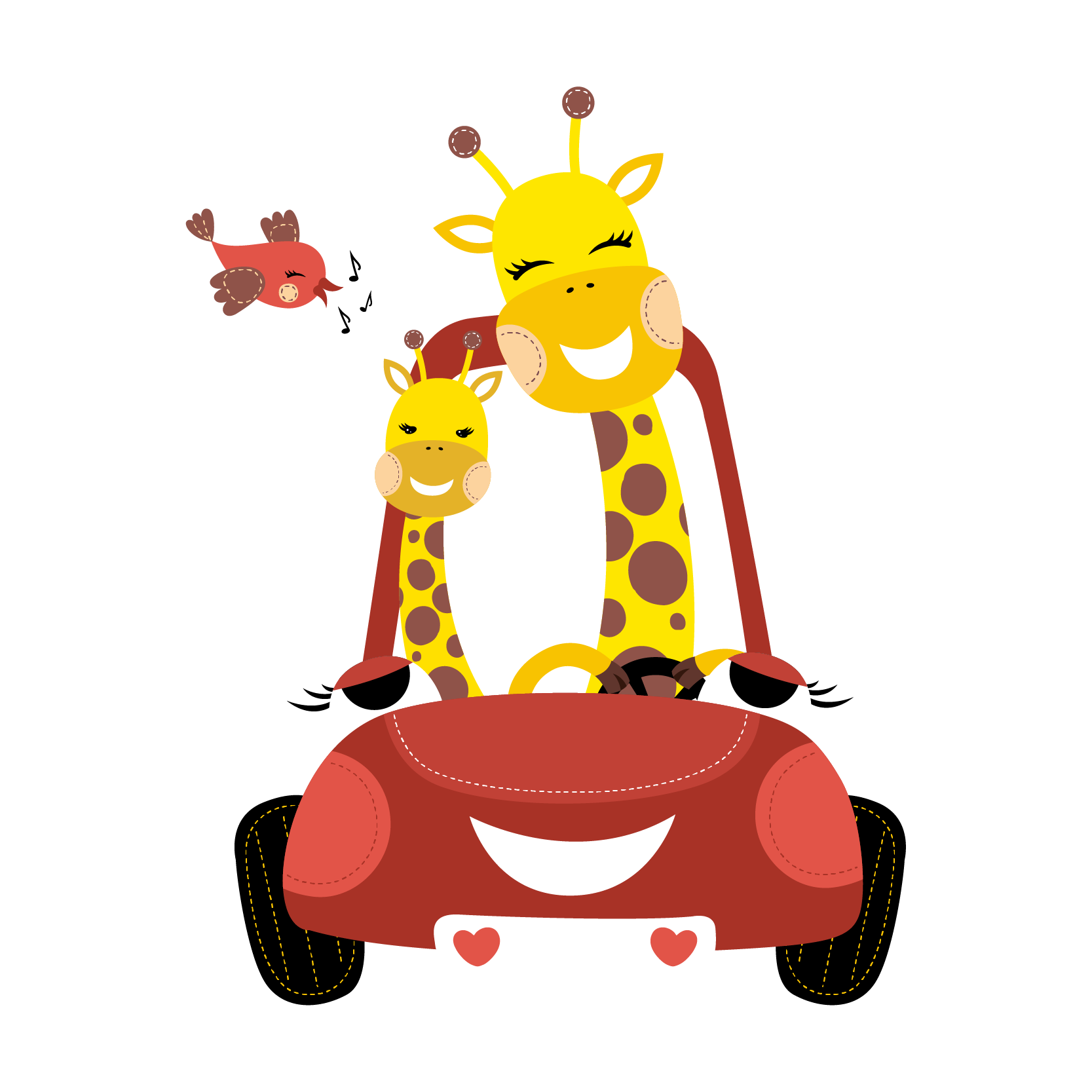 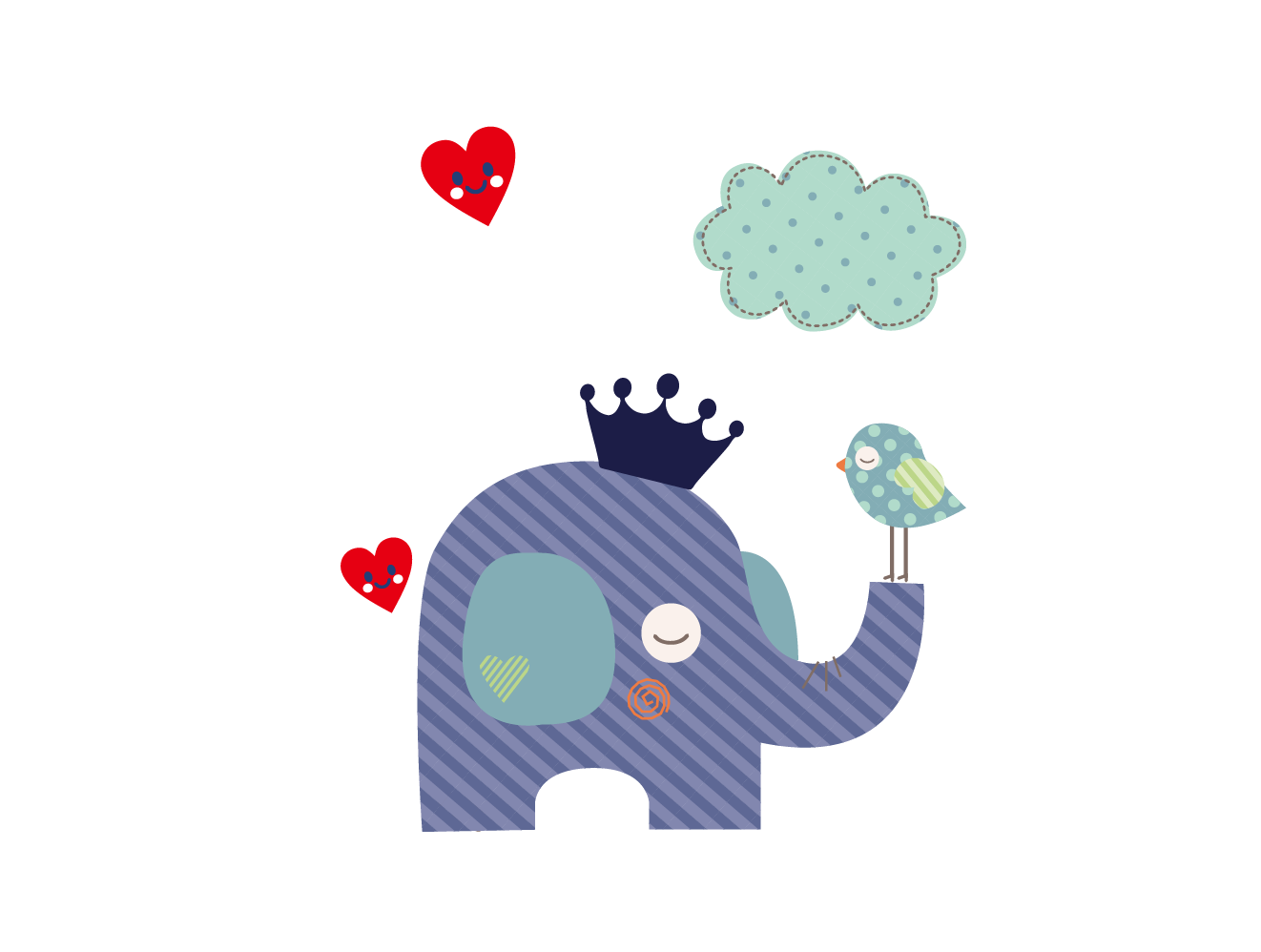 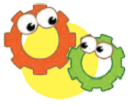 Làm việc nhóm 4
Học sinh thảo luận về cách đi xe buýt và thuyền an toàn
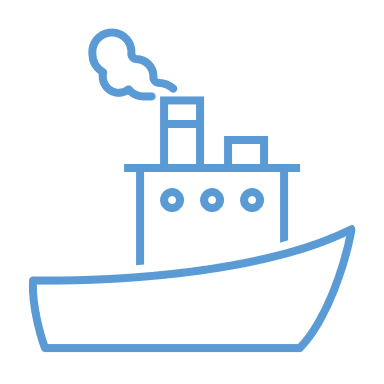 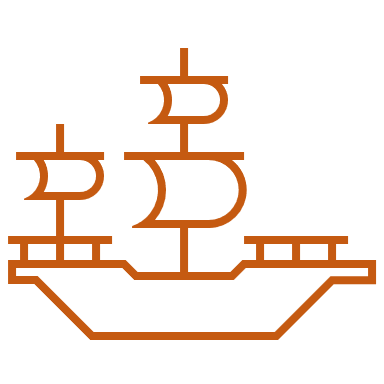 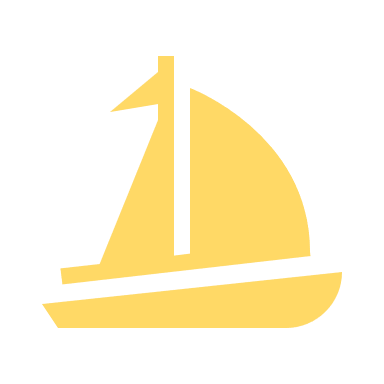 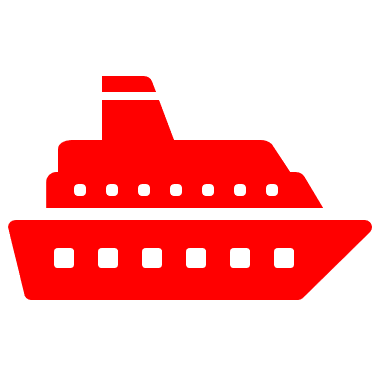 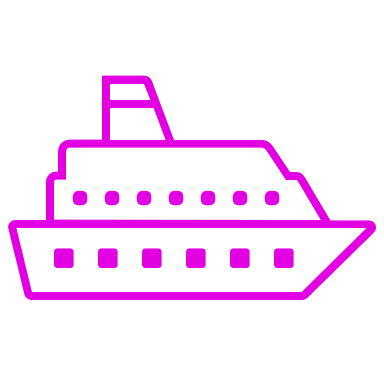 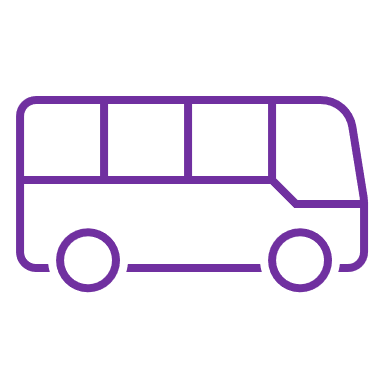 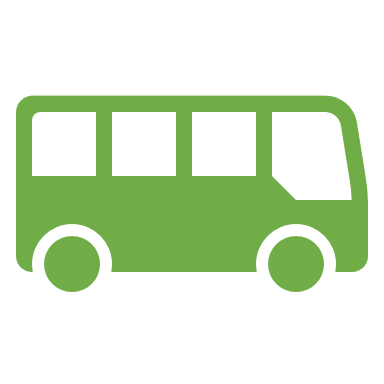 2. Em thường được đi phương tiện giao thông nào? Hãy tự nhận xét về việc em thực hiện các quy định khi đi trên phương tiện giao thông đó.
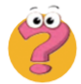 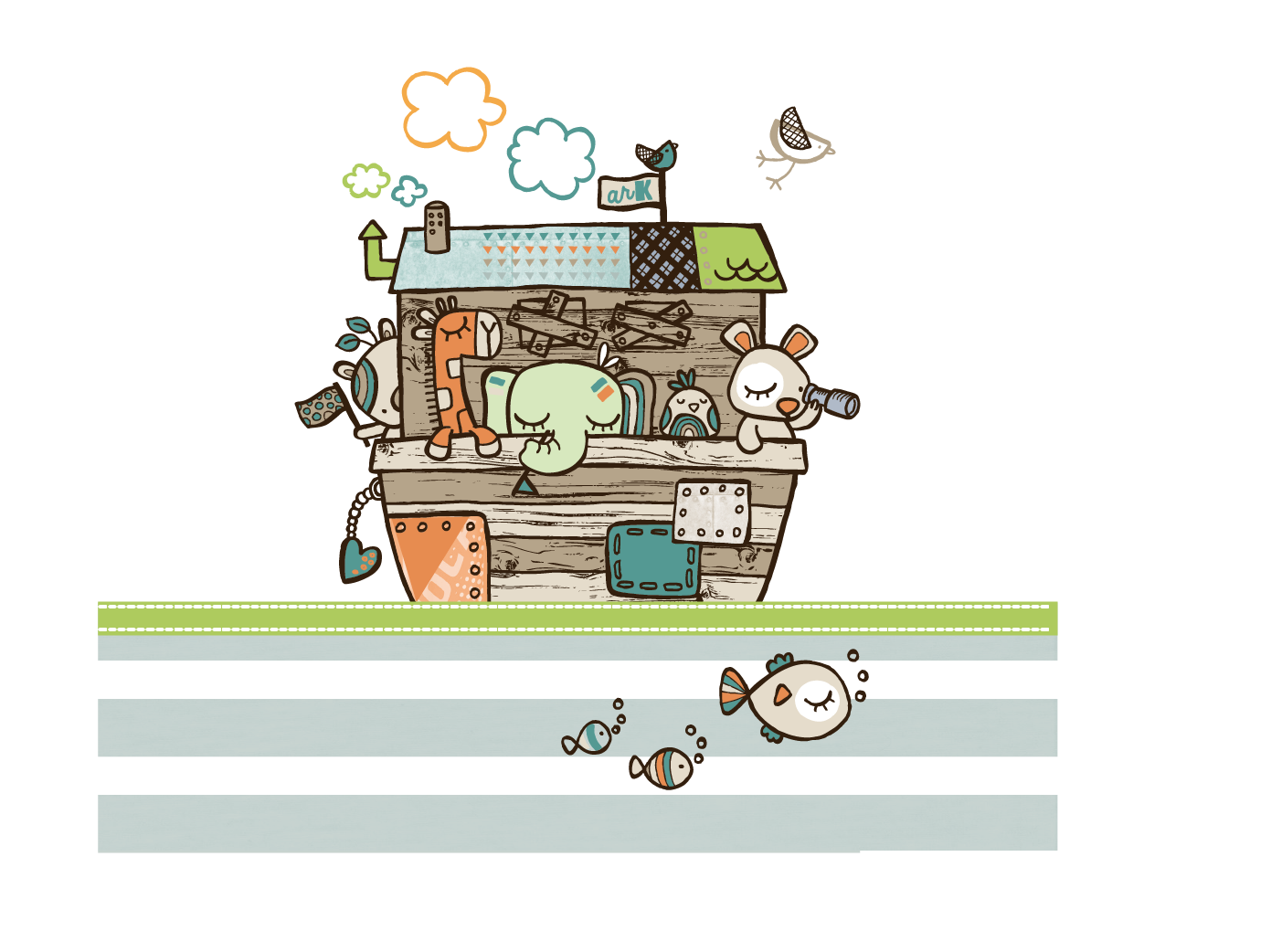 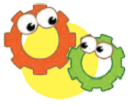 Làm việc nhóm 4
Hãy vẽ hoặc sưu tầm tranh, viết khẩu hiệu về an toàn khi đi trên phương tiện giao thông. Đại diện nhóm lên trình bày về bài của nhóm
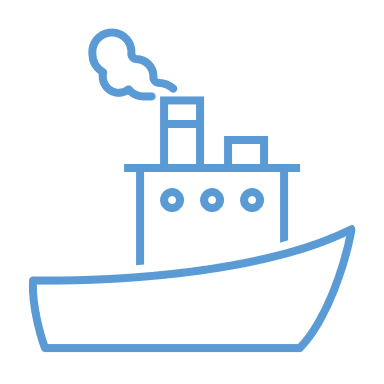 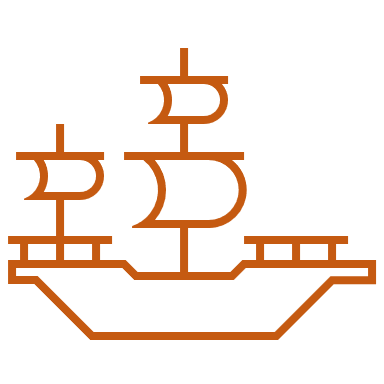 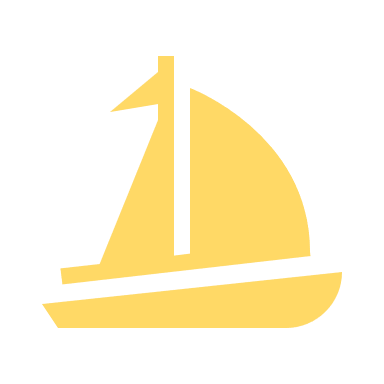 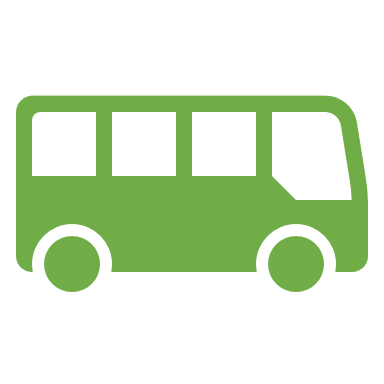 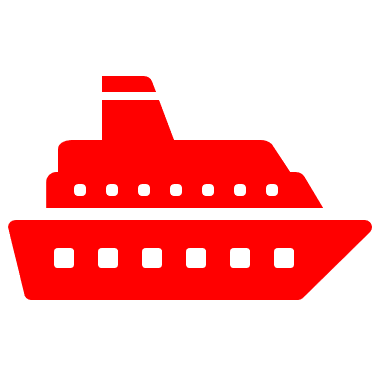 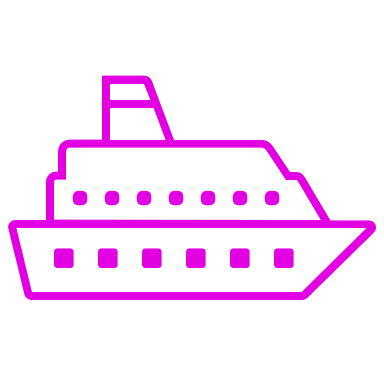 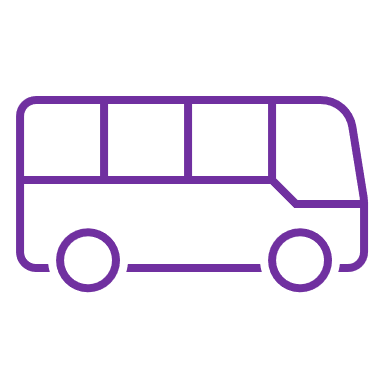 Một số tranh ảnh về an toàn giao thông
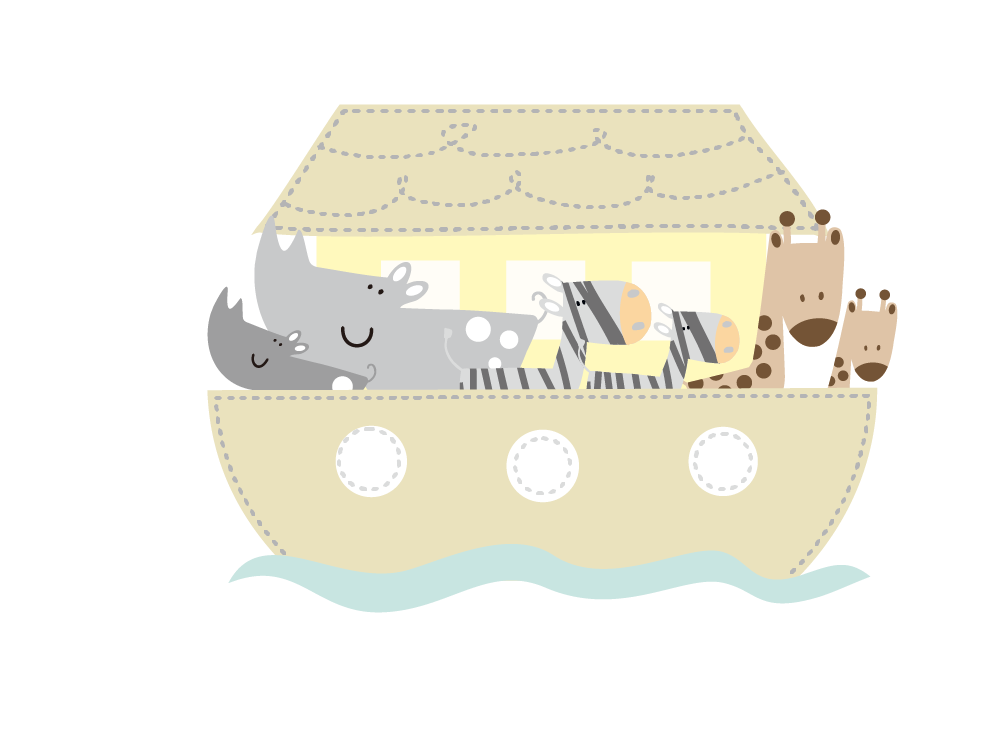 Tham khảo một số tranh ảnh
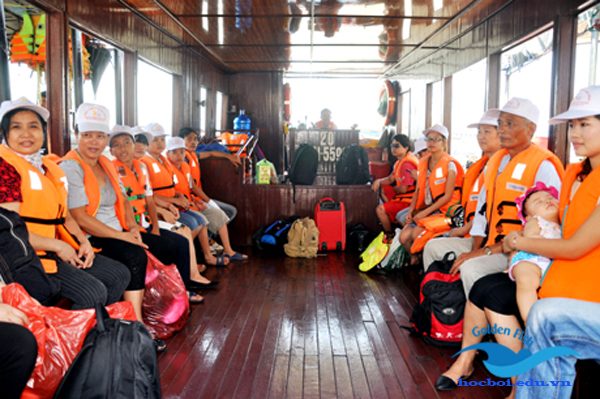 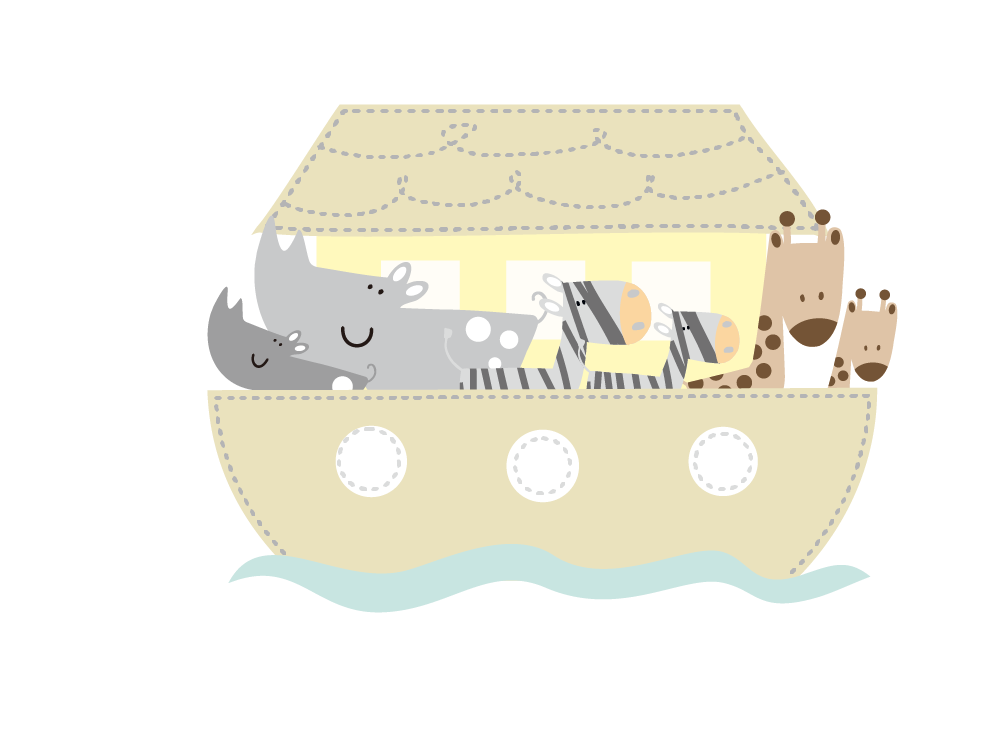 Mọi người ngồi đều hai bên thuyền và đều mặc áo phao
Tham khảo một số tranh ảnh
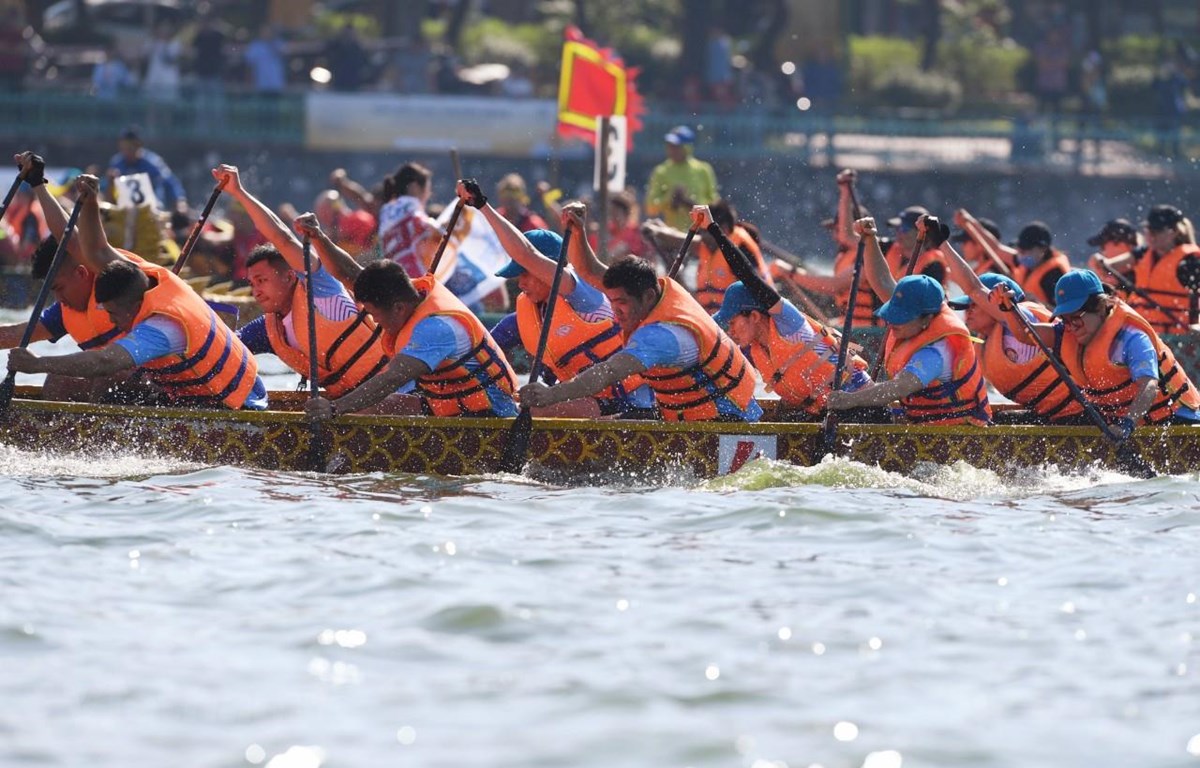 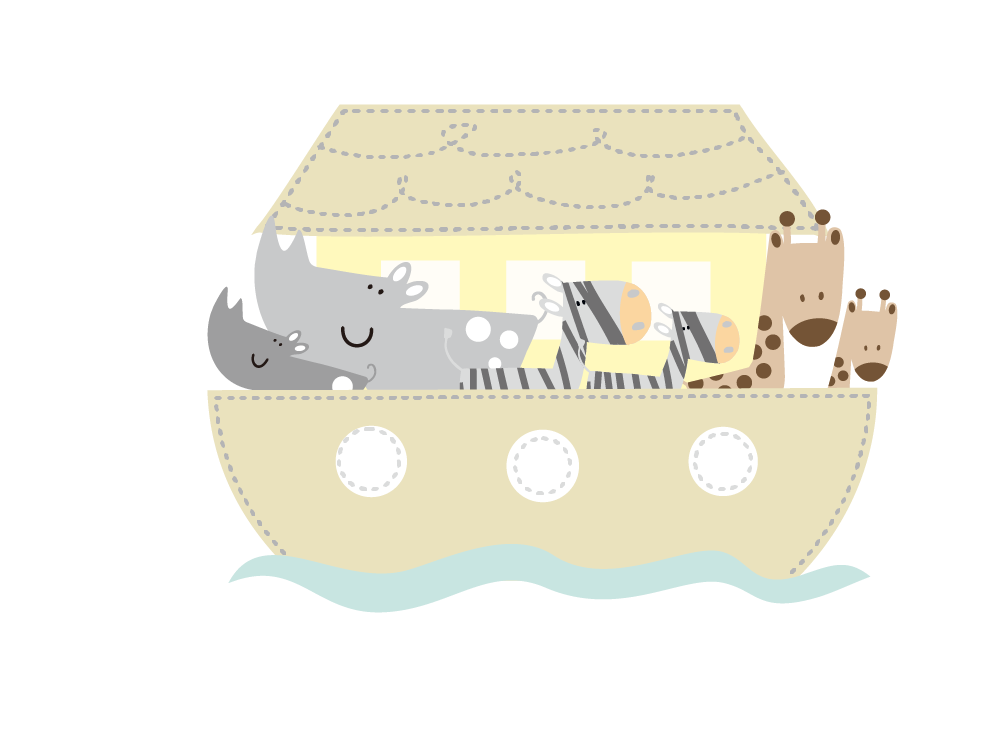 Mọi người ngồi đều hai bên thuyền và đều mặc áo phao
Tham khảo một số tranh ảnh
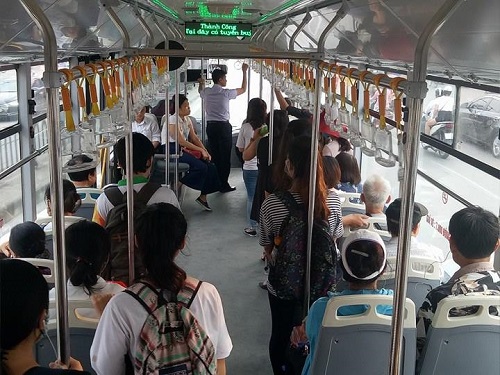 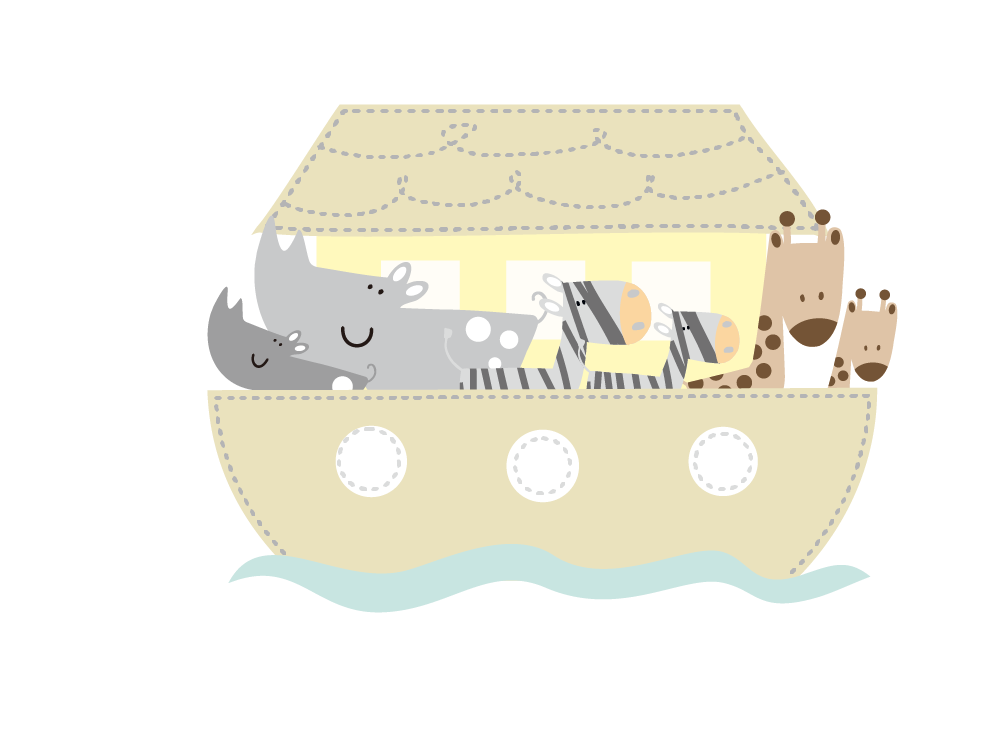 Ngồi ngay ngắn đúng chỗ, người đứng thì vịn vào cột và tay cầm khi di chuyển
Tham khảo một số bức tranh
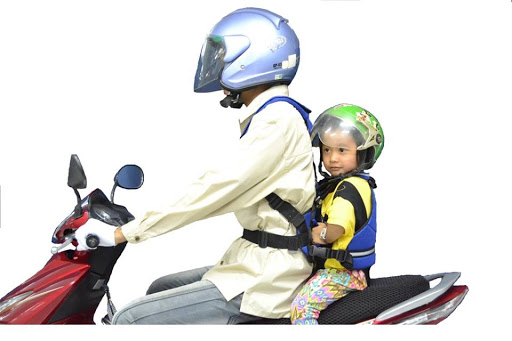 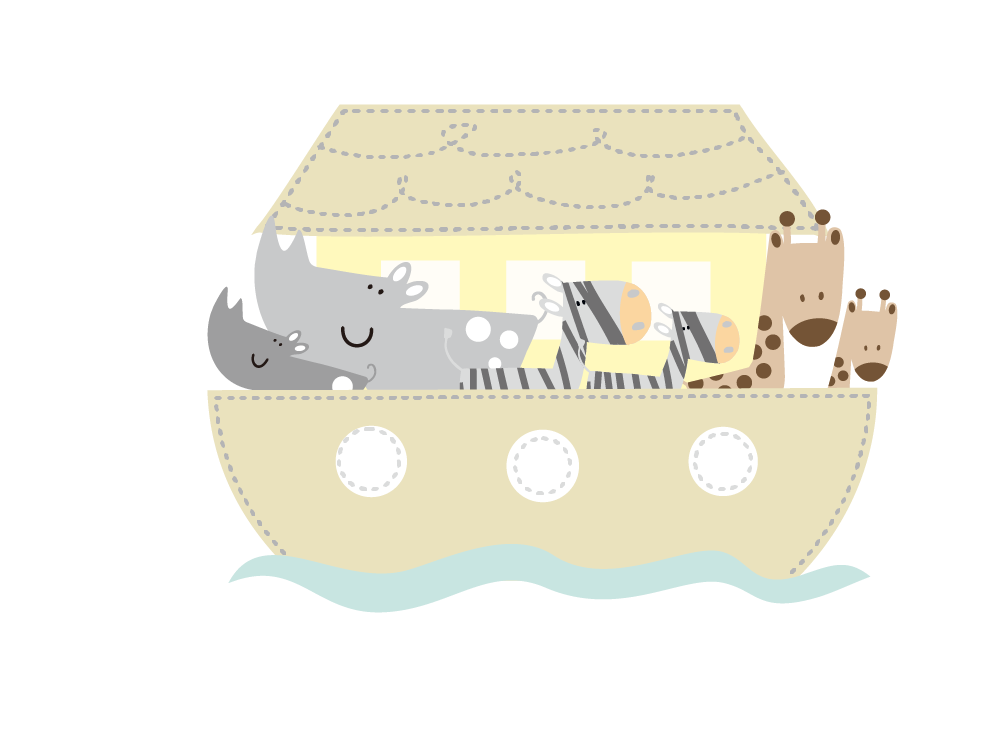 Đội mũ bảo hiểm và chỉ đi tối đa 2 người
Tham khảo một số tranh ảnh
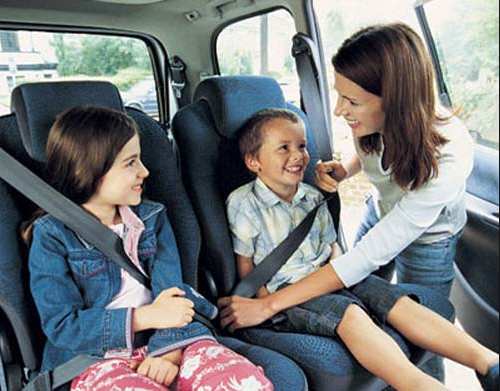 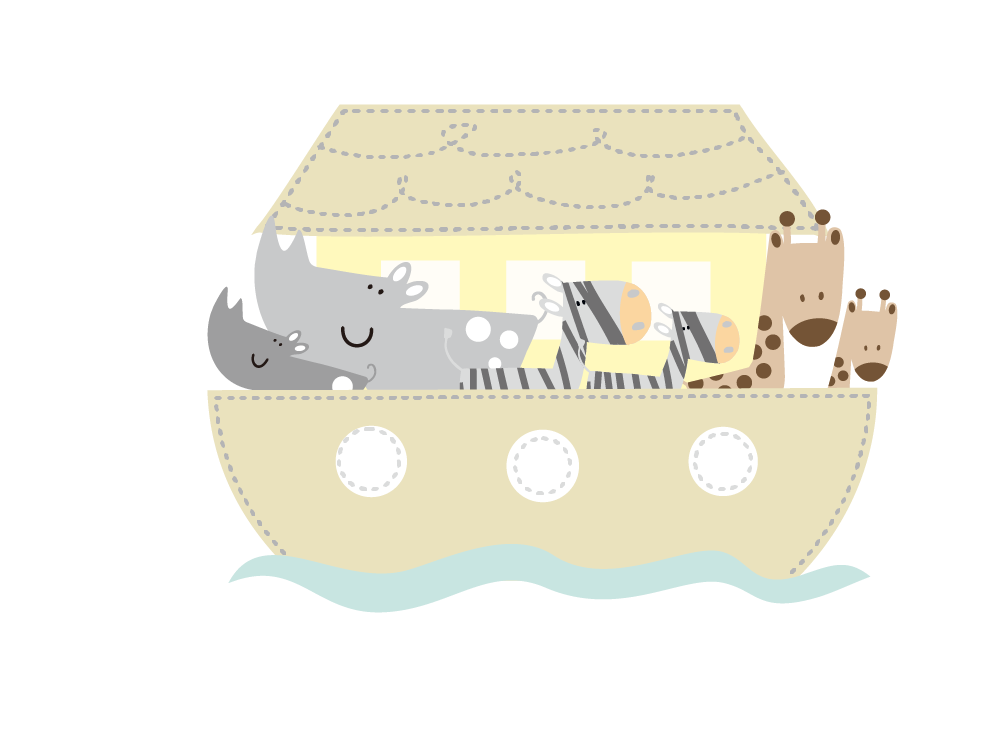 Thắt dây an toàn khi đi ô tô
Một số khẩu hiệu về an toàn giao thông
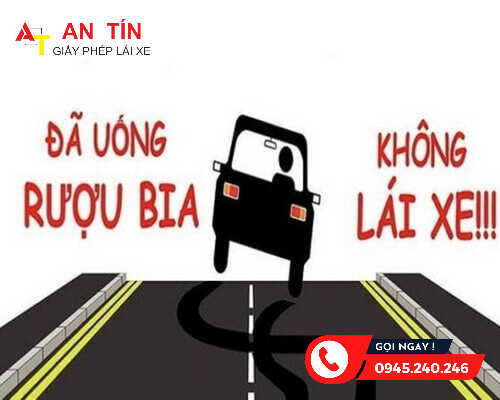 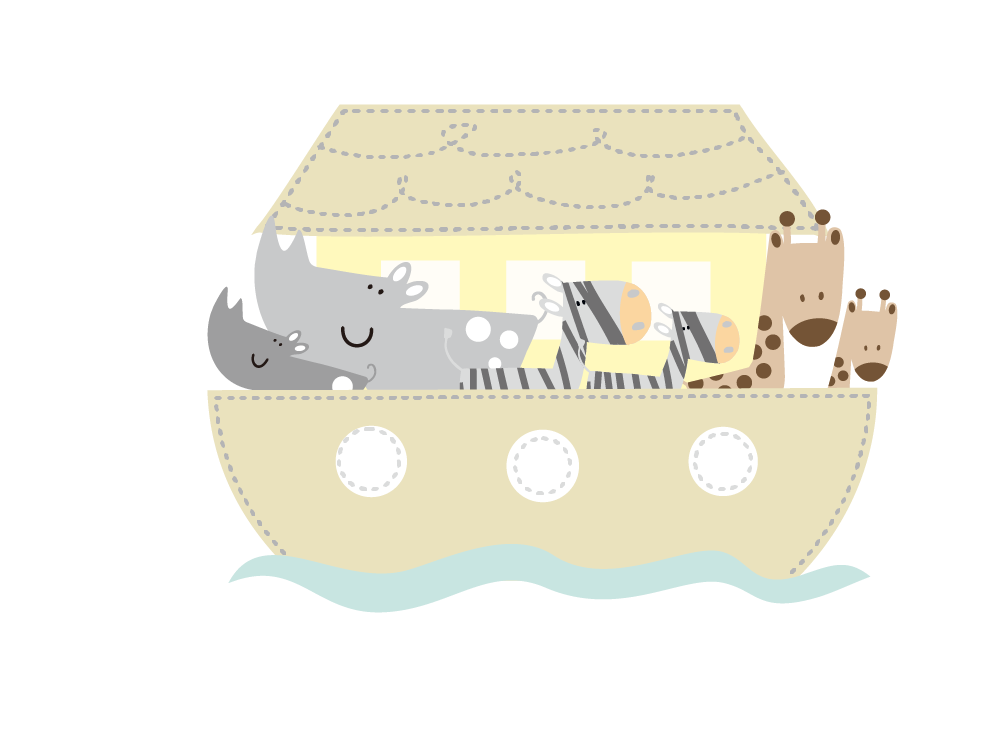 Một số khẩu hiệu về an toàn giao thông
Nhanh một  phút, chậm cả đời.
Đội mũ bảo hiểm – Bảo vệ an toàn của chính bạn.
Đi đúng phần đường, vững bước tới trường.
Tính mạng của con người là trên hết.
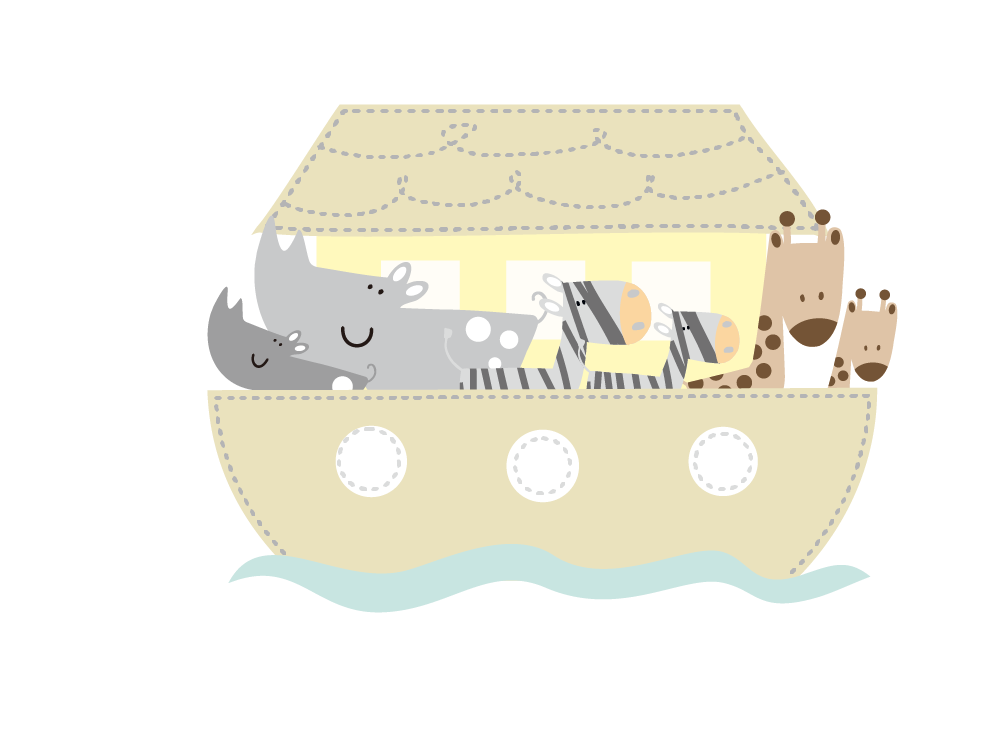 Một số khẩu hiệu về an toàn giao thông
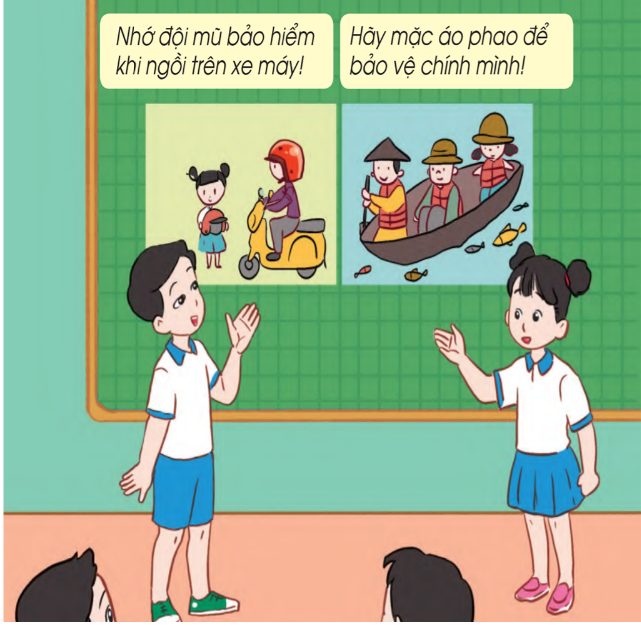 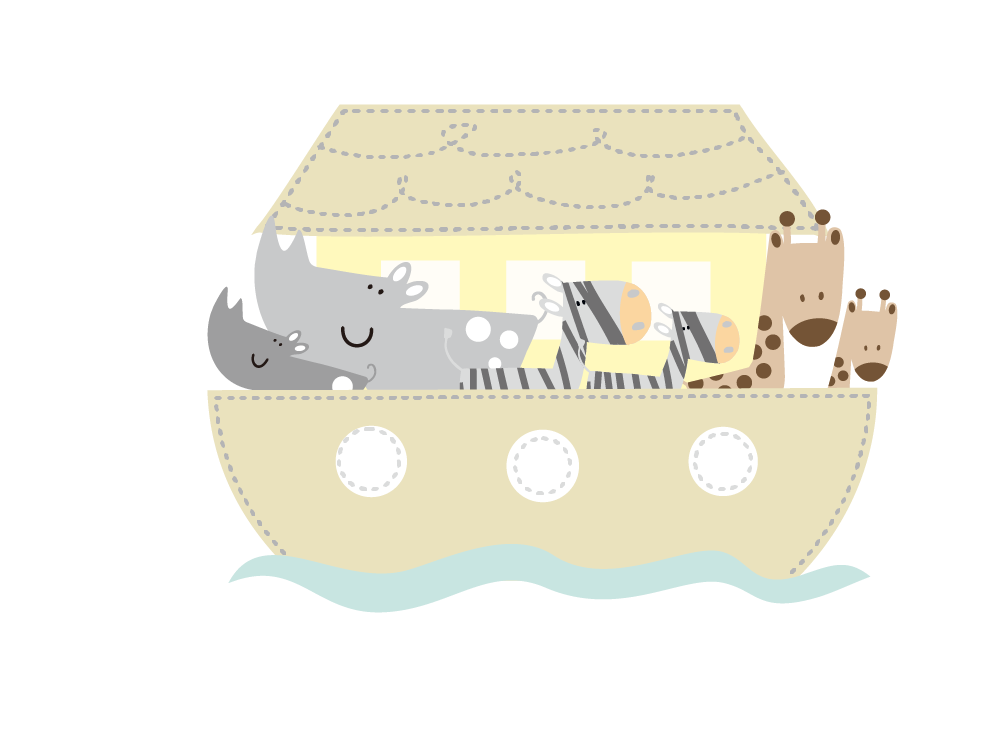 Ghi nhớ
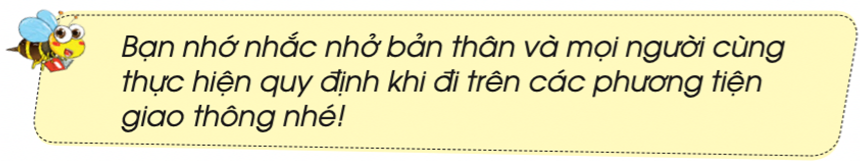 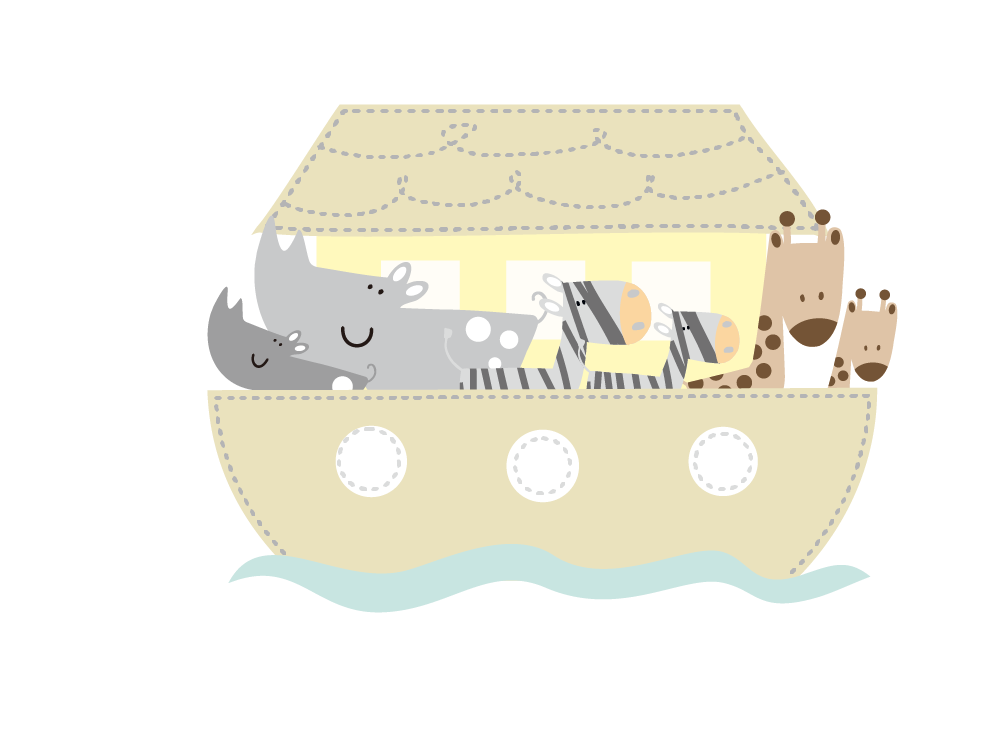 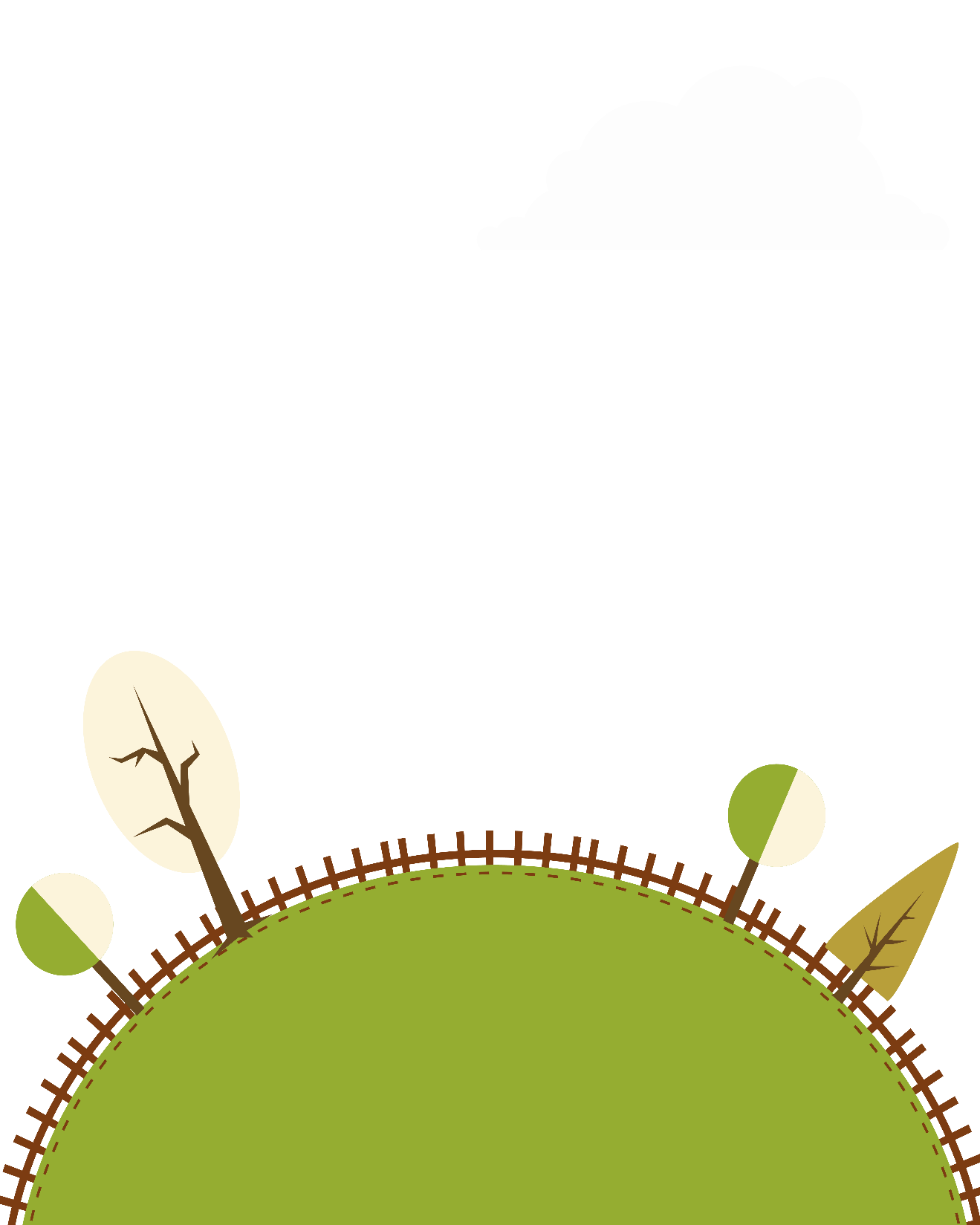 Kết thúc tiết học
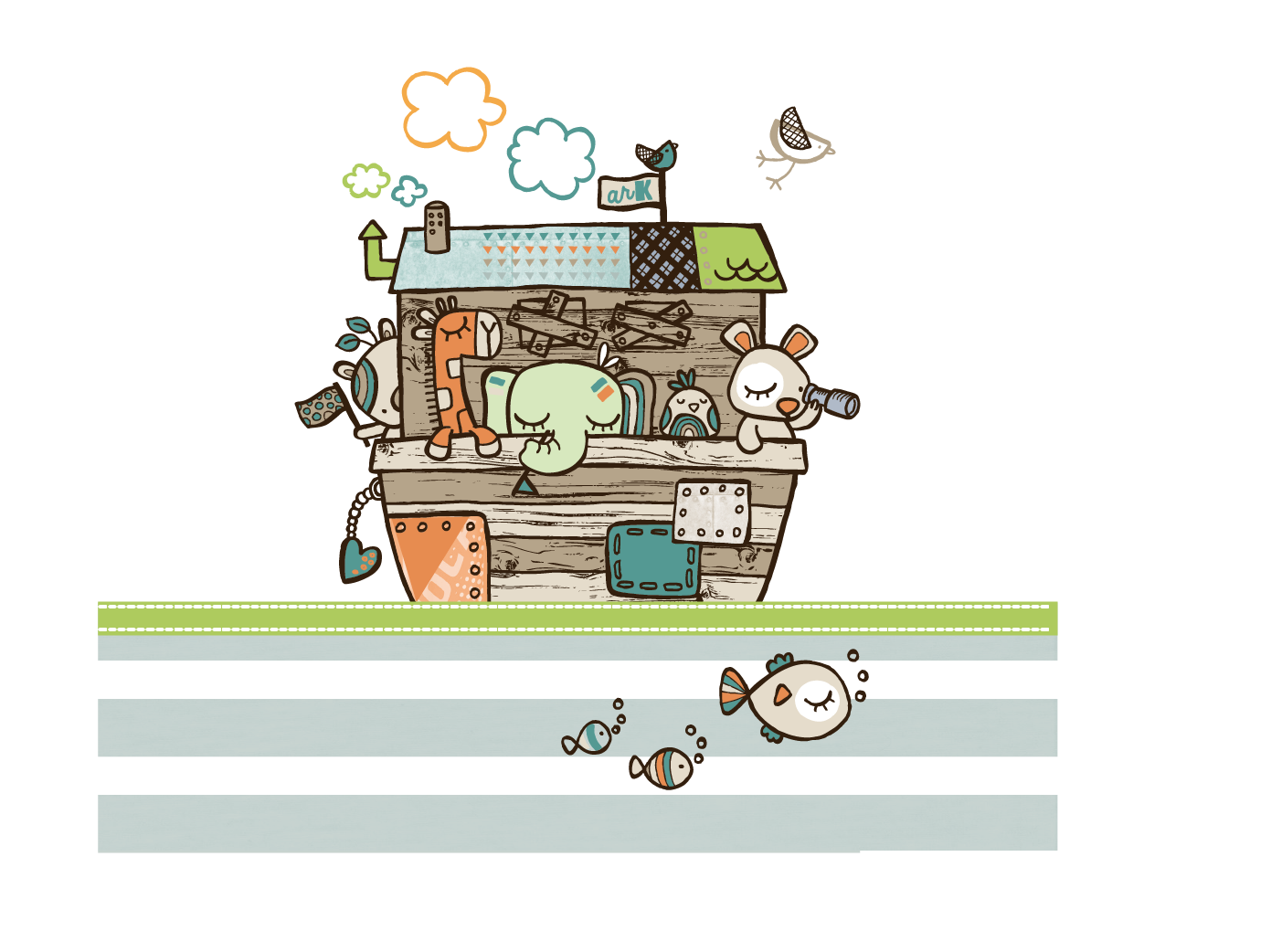 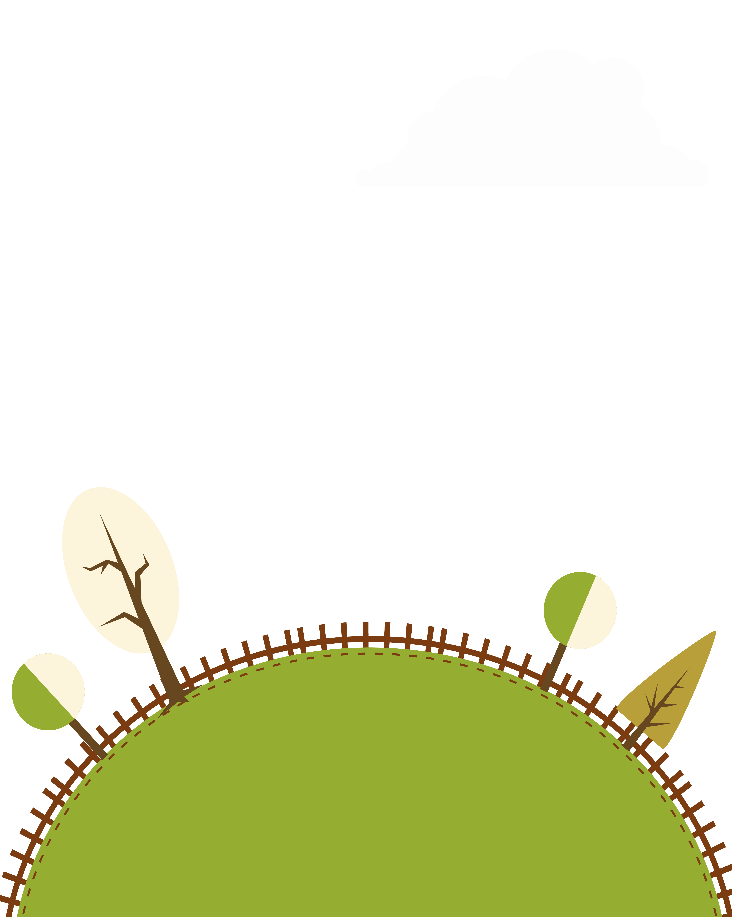